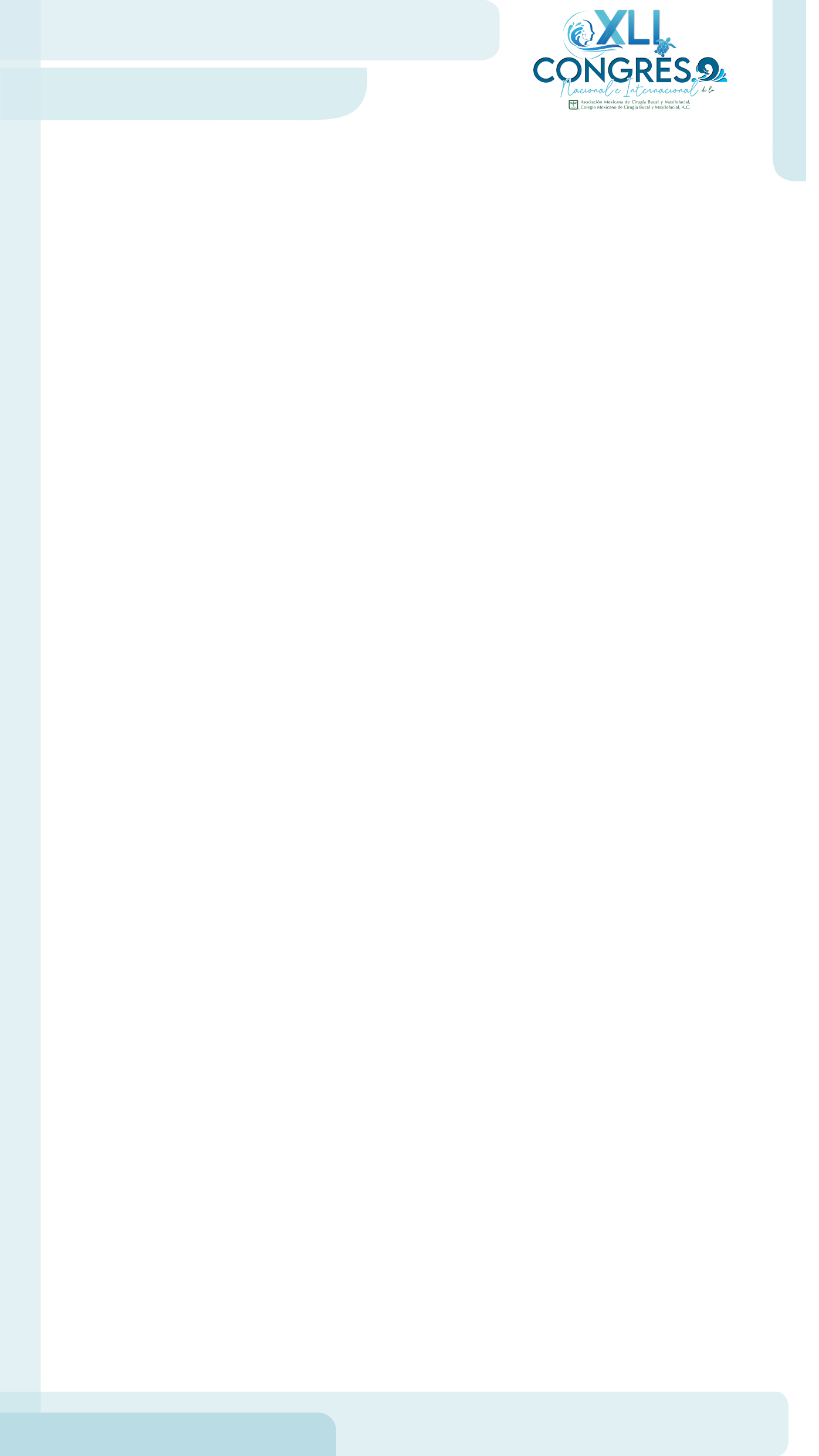 TITULO